С. М.КИРОВ атындагы гимназия мектеби
Теплоключенка айылы 2020 ж.
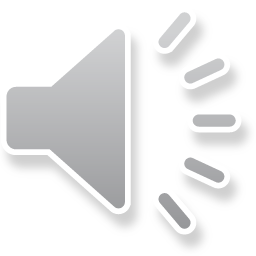 Тема:Жалаӊ сүйлөм.Кыргыз тили 7-класс
Мугалим: Мамбетова Ч.Ш.
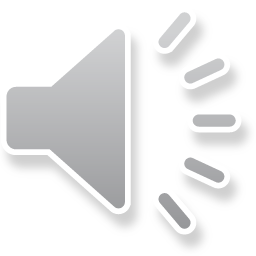 Сабактын максаты:
Жалаӊ сүйлөмдү түзгөндү жана синтаксистик талдоо жүргүзүүнү үйрөнүшөт.
Окуучулар өз алдынча жалаң сүйлөмдөрдү түзө алышат,cүйлөм тизмегинде жалаң сүйлөмдөрдү айырмалай алышат.
Кыска,так,логикалуу,маалыматтуу сүйлөөгө тарбияланышат.
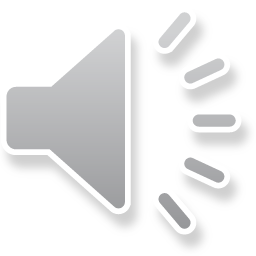 Сүйлөм мүчөлөрү
Сүйлөм мүчөлөрү 2 чоң топко бөлүнөт.
    Баш                         мүчөлөр .
Айкындооч               мүчөлөр.
Сүйлөм мүчөлөрү 2 чоң топко бөлүнөт.
    Баш                         мүчөлөр .
Айкындооч               мүчөлөр.
Ээ
Баяндооч
Толуктооч
Аныктооч
Бышыктооч
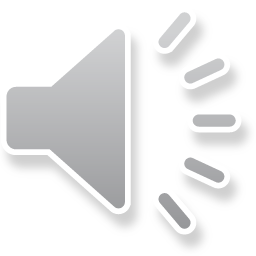 Сүйлөмдүн түрлөрү
Айкындооч мүчөлөрдүн катышына карай
Айтылыш максатына карай
Суроолуу
Жайылма
Жалаң
Буйрук
Жай
Илептүү
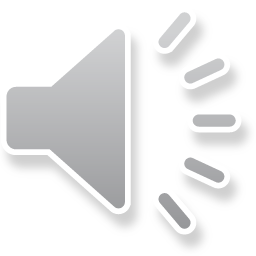 Тема: Жалаң суйлөм
Жалаң сүйлөмдүн курамы баш мүчөлөрдөн гана турат.
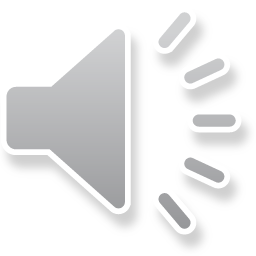 Жамгыр жаады.
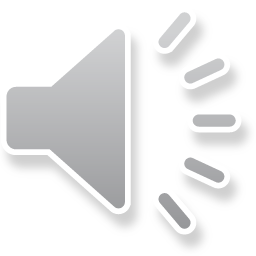 Жаз келди.
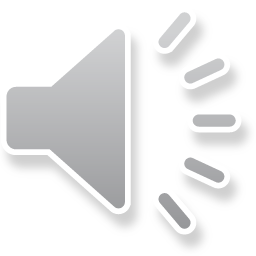 Өз алдыбызча иштейбизСөздөрдү байланыштырып жалаң суйлөм түзгүлө270-көнүгүү
Китеп
Биз
Көл
Тапшырма
Күкүк
Айлана
Күн
Жаз
Жамгыр
Ландыш
аткарылды
жаады
гүлдөдү
ачык
кызыктуу
аткарылды
сайрады
толкуду
ырдадык
келди
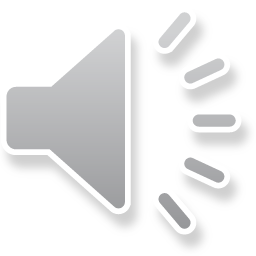 Жалаң сүйлөмдөрдү таап, көчүрүп жазгыла.
Момун тарынбайт. Жер тойгузат,от күйгүзөт. Төө суусуз эки ай жүрө алат. Өнөрү бар өсөт, өнөрү жок-өчөт. Ынтымак жок үйдө ырыс жок. Дартын жашырганга дары табылбайт. Куру сөзгө курсак тойбойт.Семиз койдун өмүрү-кыска. Жадыра-үлгүлүү кыз. Конкурс башталды. Кыш келди. Алмалар гүлдөдү.
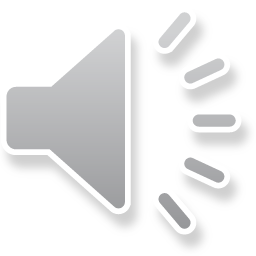 Макалдарды чечмелеп бергиле.
Ууру байыбайт.

Озунган утат.

Кыз-конок.
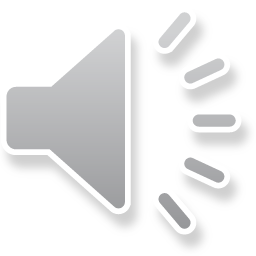 Бышыктоо үчүн???
Сүйлөм деген эмне?
Айкындооч мүчөлөрдүн катышына карай сүйлөм канчага бөлүнөт?
Жалаң сүйлөм деп эмнени айтабыз?
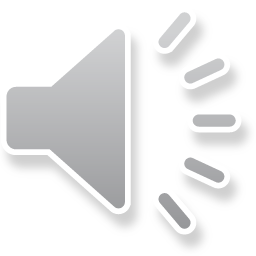 Үйгө тапшырма§78 толук окуп чыккыла,272 көнүгүүнү аткаргыла!(Үй тапшырманы Элжурга жибергиле.)
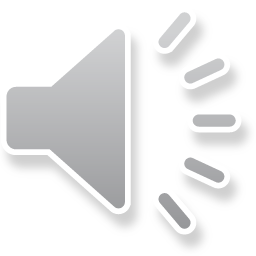 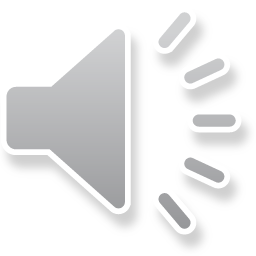